Per le vie di Altobello
Per le vie di Altobello
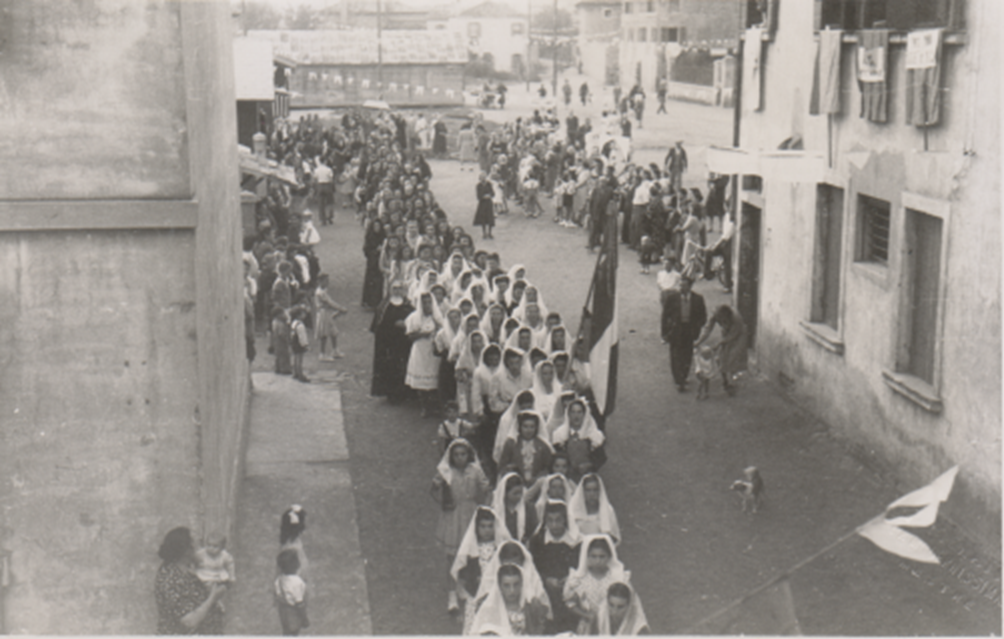 Per le vie di Altobello
Mons. Deparini parla alla popolazione dopo la processione.
La Pellegrina davanti alla chiesa baracca, cotruita nell’aprile del 1945
La Pllegrina in Via Costa
La Pellegrina in Via Costa
La Pellegrina in Via Costa
La Pellegrina in Via Costa
La Pellegrina in Via Costa